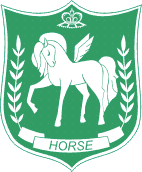 Муниципальное бюджетное общеобразовательное учреждение  «Гимназия №12»
НАПРАВЛЕНИЕ ИННОВАЦИОННОЙ ДЕЯТЕЛЬНОСТИ
ОРГАНИЗАЦИЯ ВНЕУРОЧНОЙ ДЕЯТЕЛЬНОСТИ В УСЛОВИЯХ ПЕРЕХОДА ОБРАЗОВАТЕЛЬНЫХ УЧРЕЖДЕНИЙ НА ФГОС 


Тема:  «Использование различных форм организации внеурочной деятельности учащихся основной школы в условиях перехода на ФГОС ООО по общекультурному и нравственному направлениям»
 
результаты реализации инновационного проекта
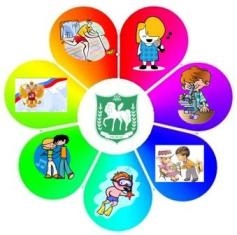 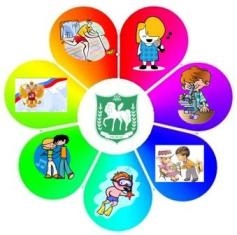 Внеурочная деятельность в 2016-2017 учебном году
Реализуется в 5-8 классах
Количество классов:   13
Количество обучающихся: 350


Формы организации внеурочной деятельности:
- классное руководство;
- программы курсов;
- образовательные проекты
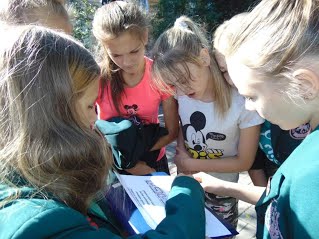 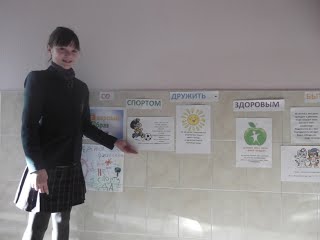 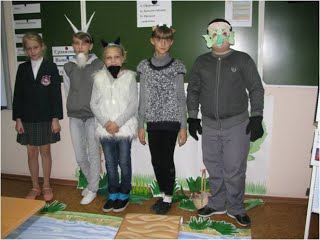 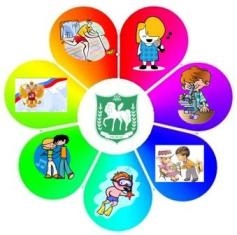 Внеурочная деятельность в 2016-2017 учебном году
Программы внеурочной деятельности:
  Направление  «общекультурное»   -7
  Направление «нравственное»  - 6
Программы, опубликованные в сборниках КРИПКиПРО:
«Семейные ценности» (автор-сост. Нартикоева Е.В.)
 Клуб межкультурного общения «International Сlub» (автор-сост. Марченко С.Н.)
 «Театр для детей: сказка за сказкой» (автор-сост. Шилова Е.А.)
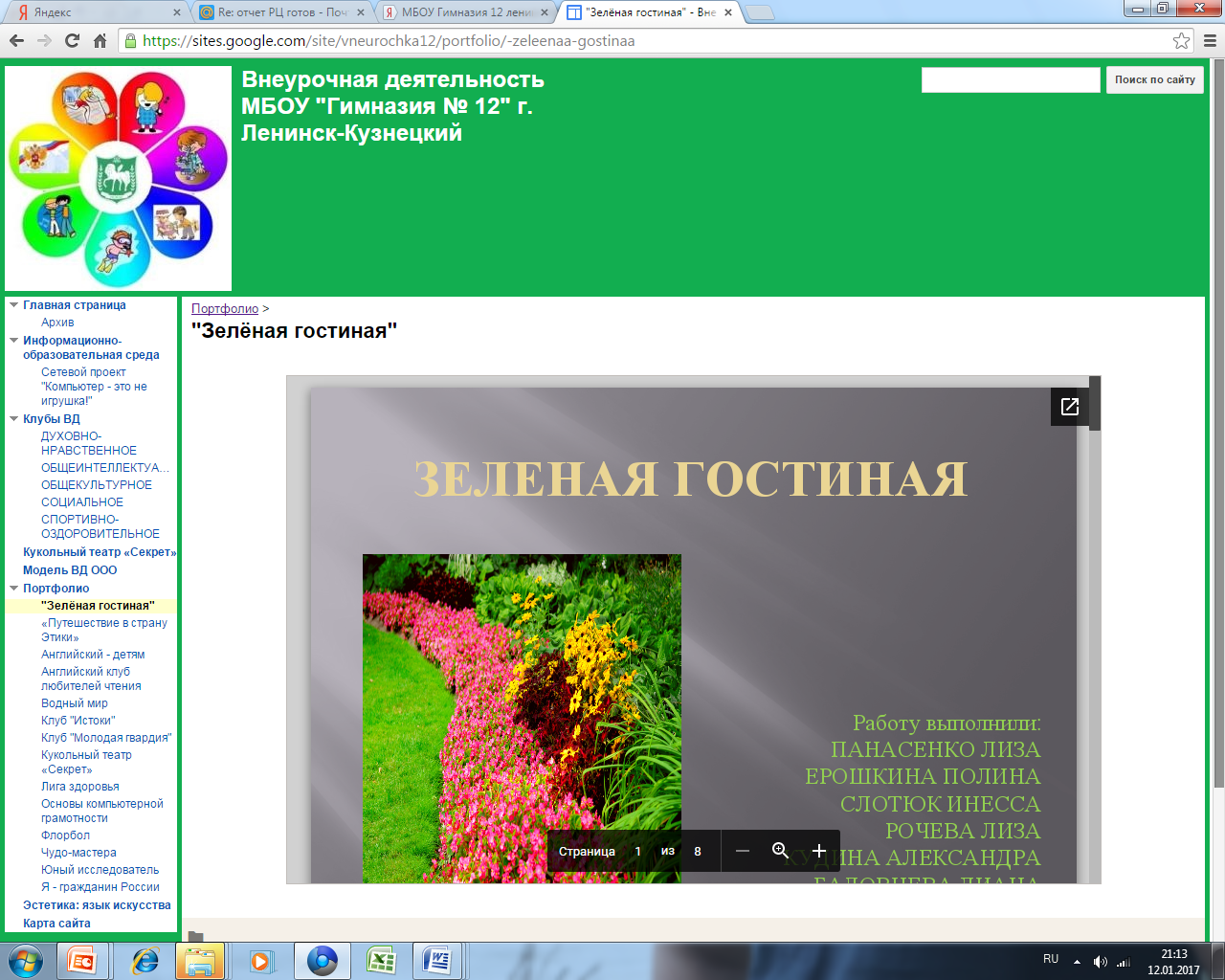 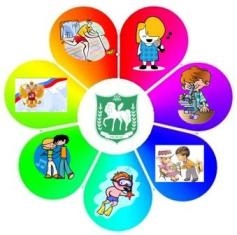 МАТЕРИАЛЬНО-ТЕХНИЧЕСКИЕ УСЛОВИЯ
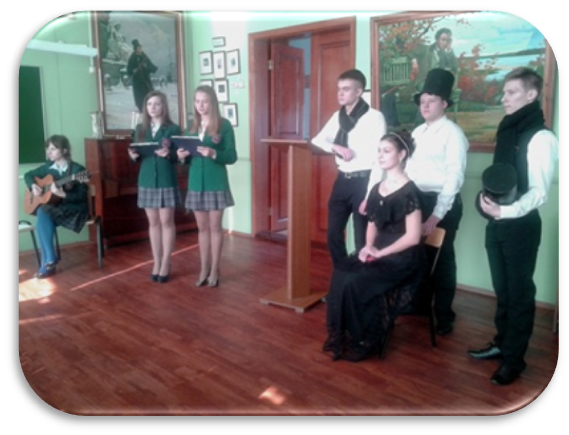 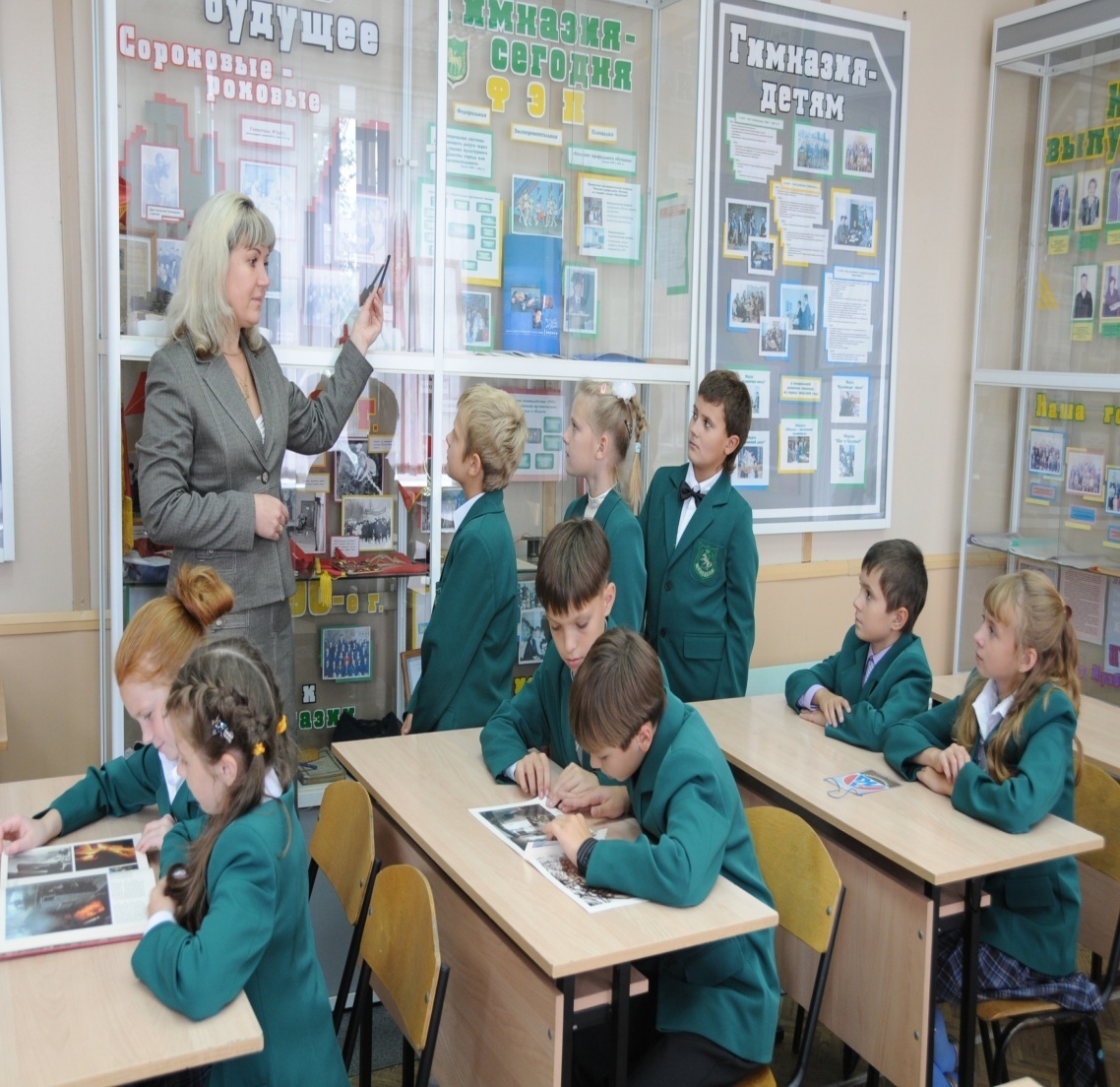 Музей «Назад в будущее»
Класс-музей им. А.С. Пушкина
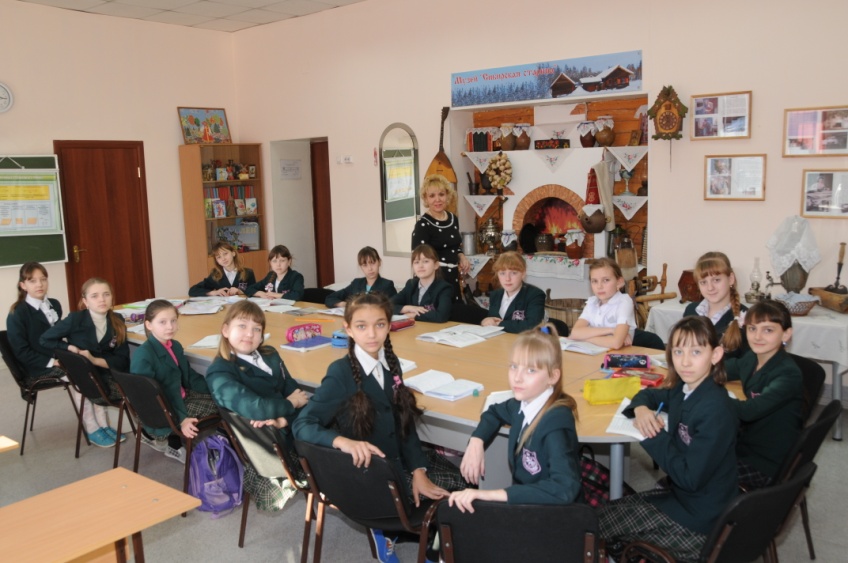 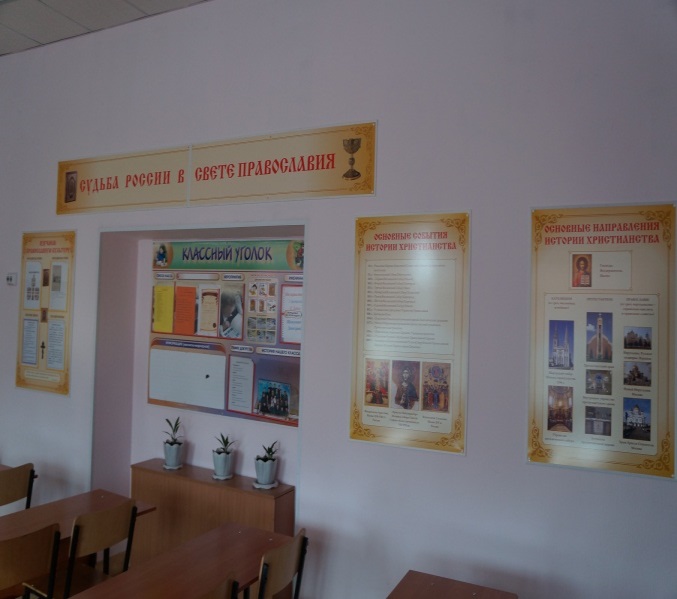 Класс-музей «Сибирская старина»
Кабинет основ православной культуры
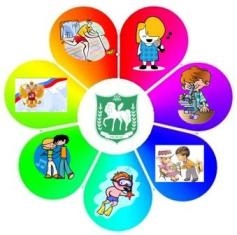 Внеурочная деятельность в 2016-2017 учебном году

Образовательные проекты
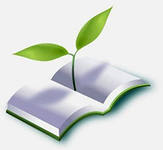 Гимназия – 
Центр духовно-нравственного развития и воспитания
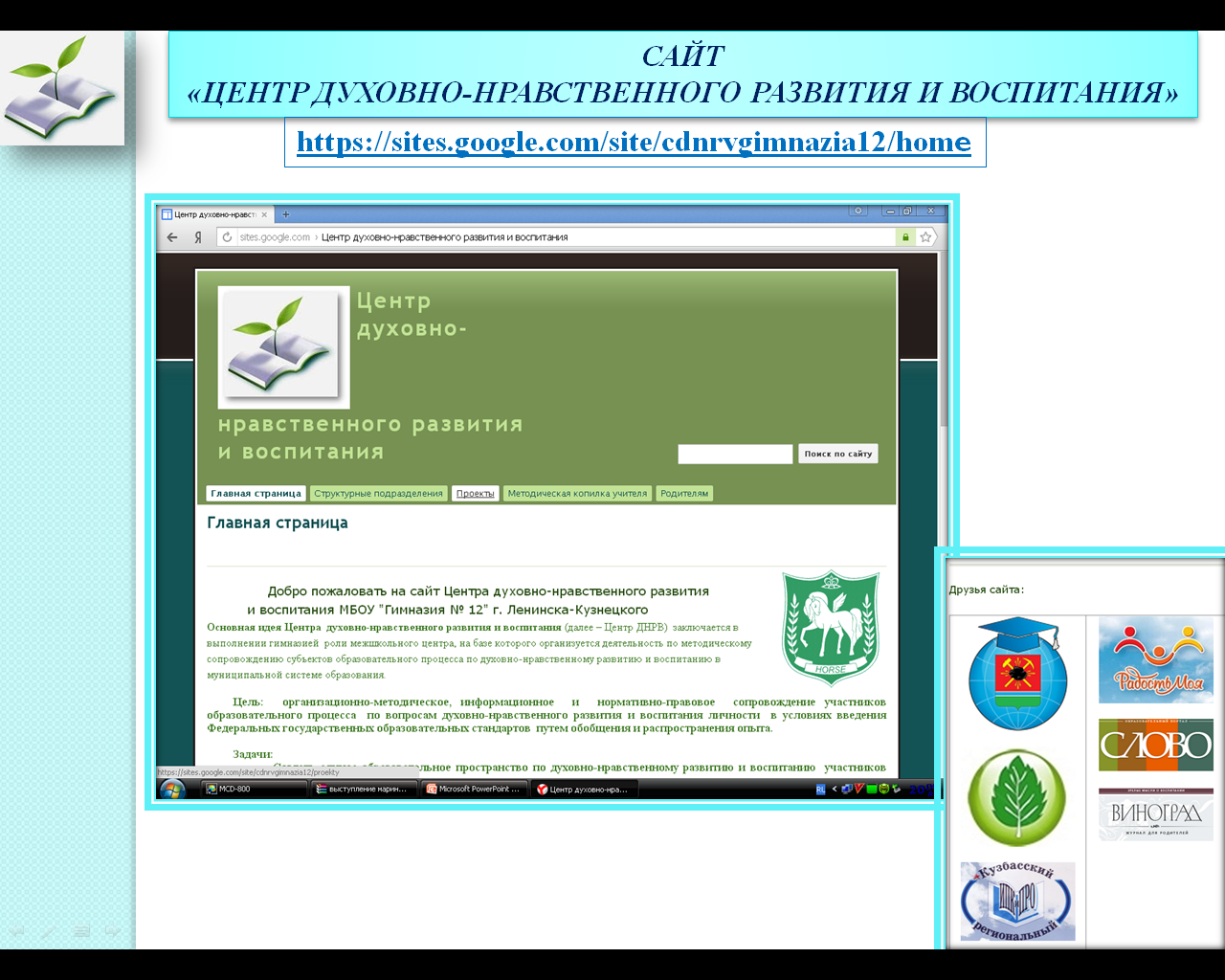 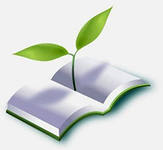 ОБОБЩЕНИЕ ОПЫТА НА ОБЛАСТНОМ УРОВНЕ
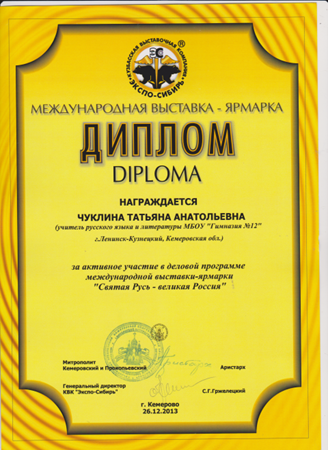 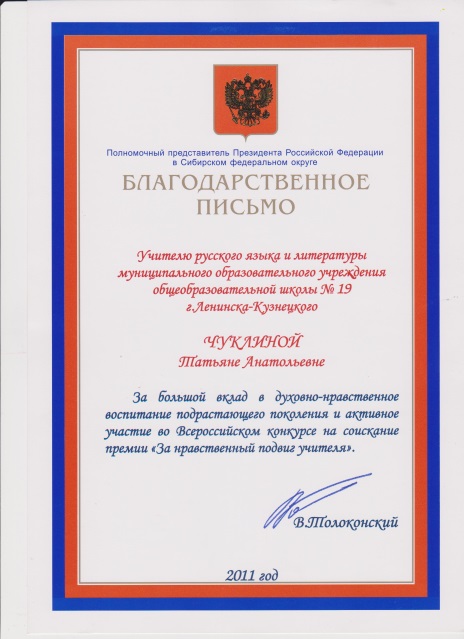 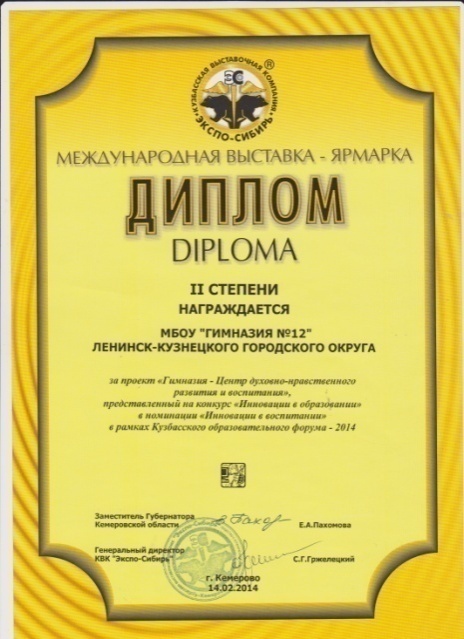 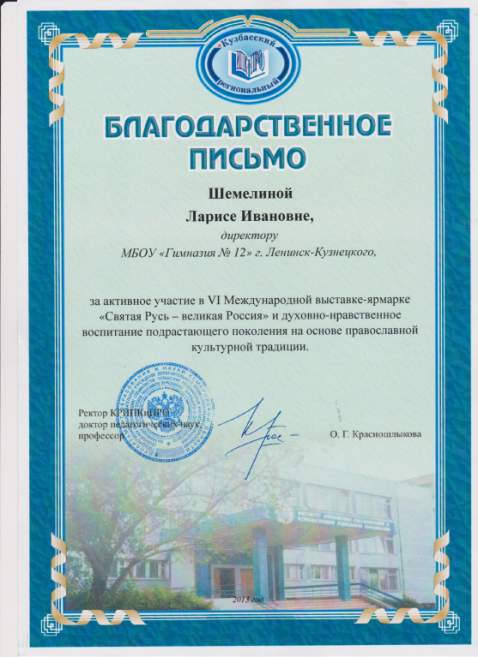 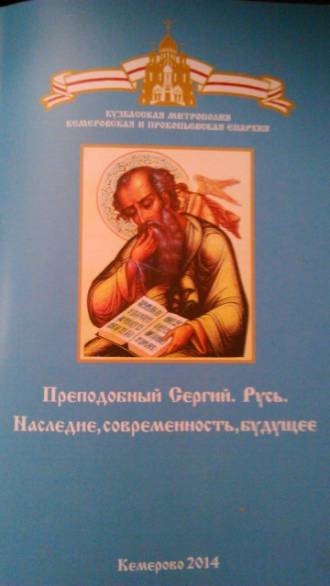 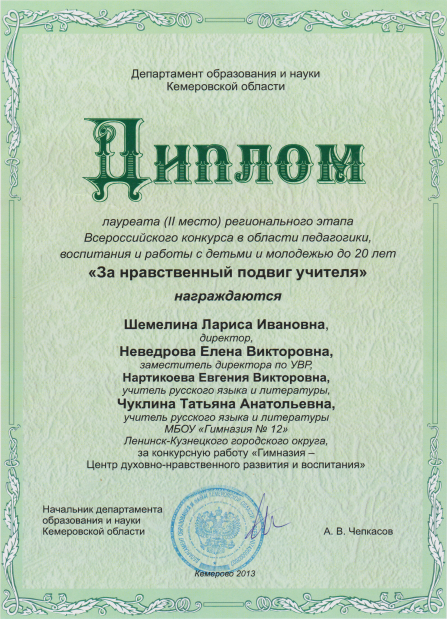 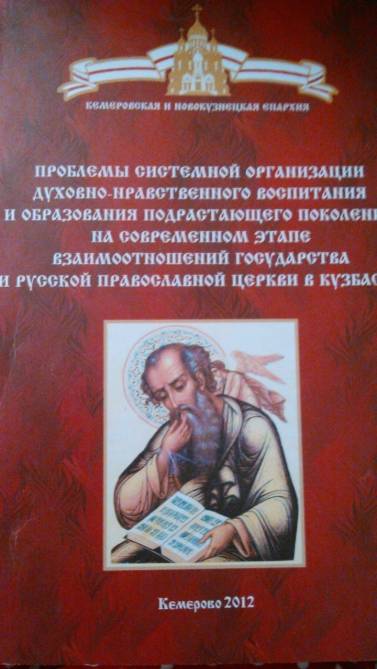 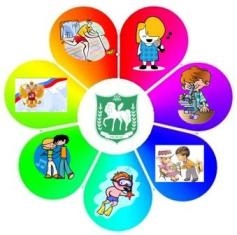 Внеурочная деятельность в 2016-2017 учебном году

Образовательные проекты
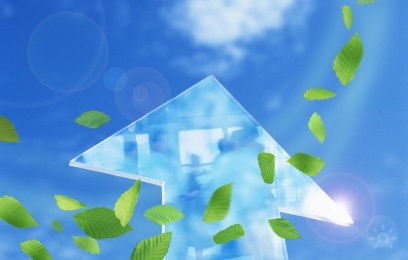 Марафон предприимчивости как средство формирования предприимчивого мышления обучающихся
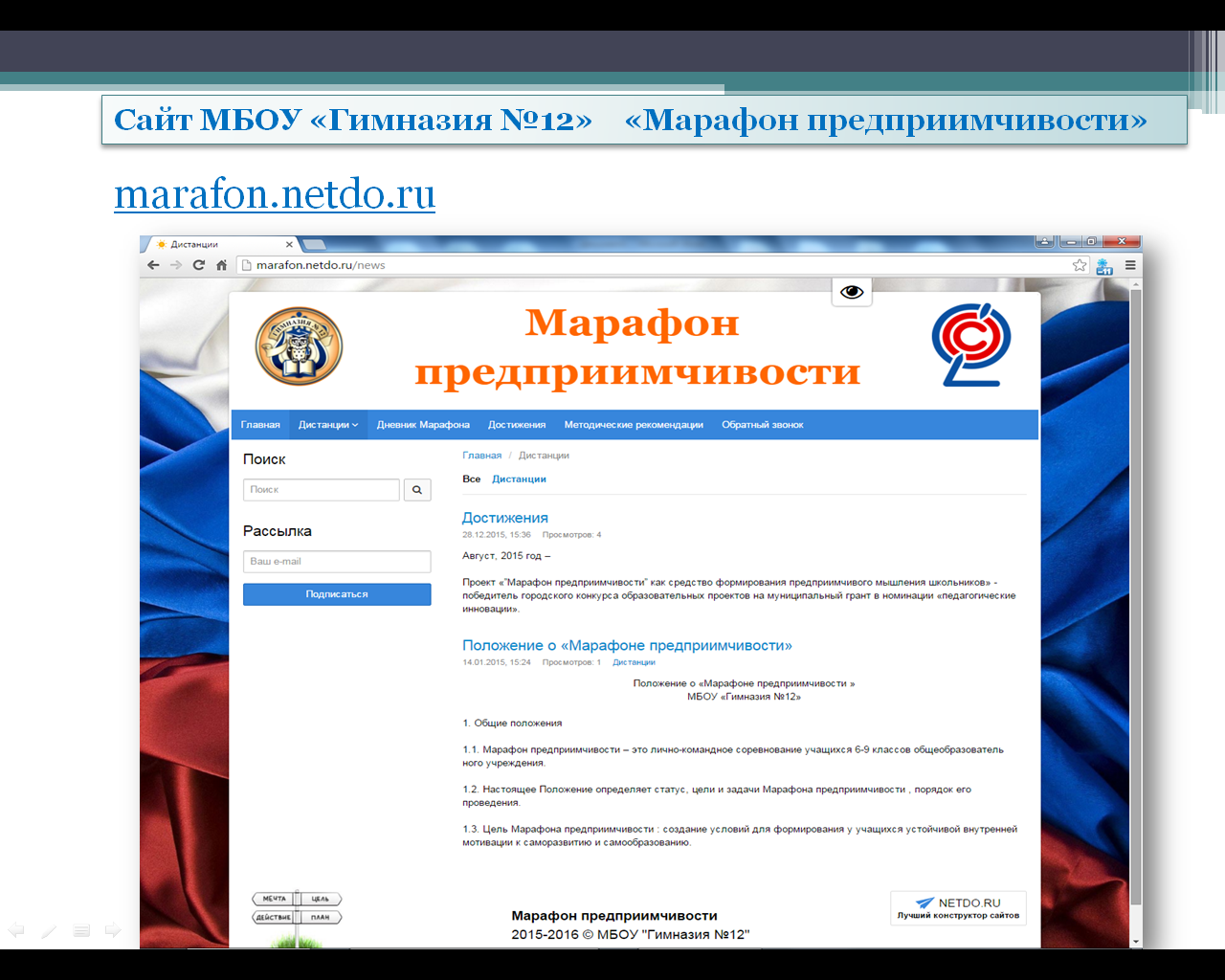 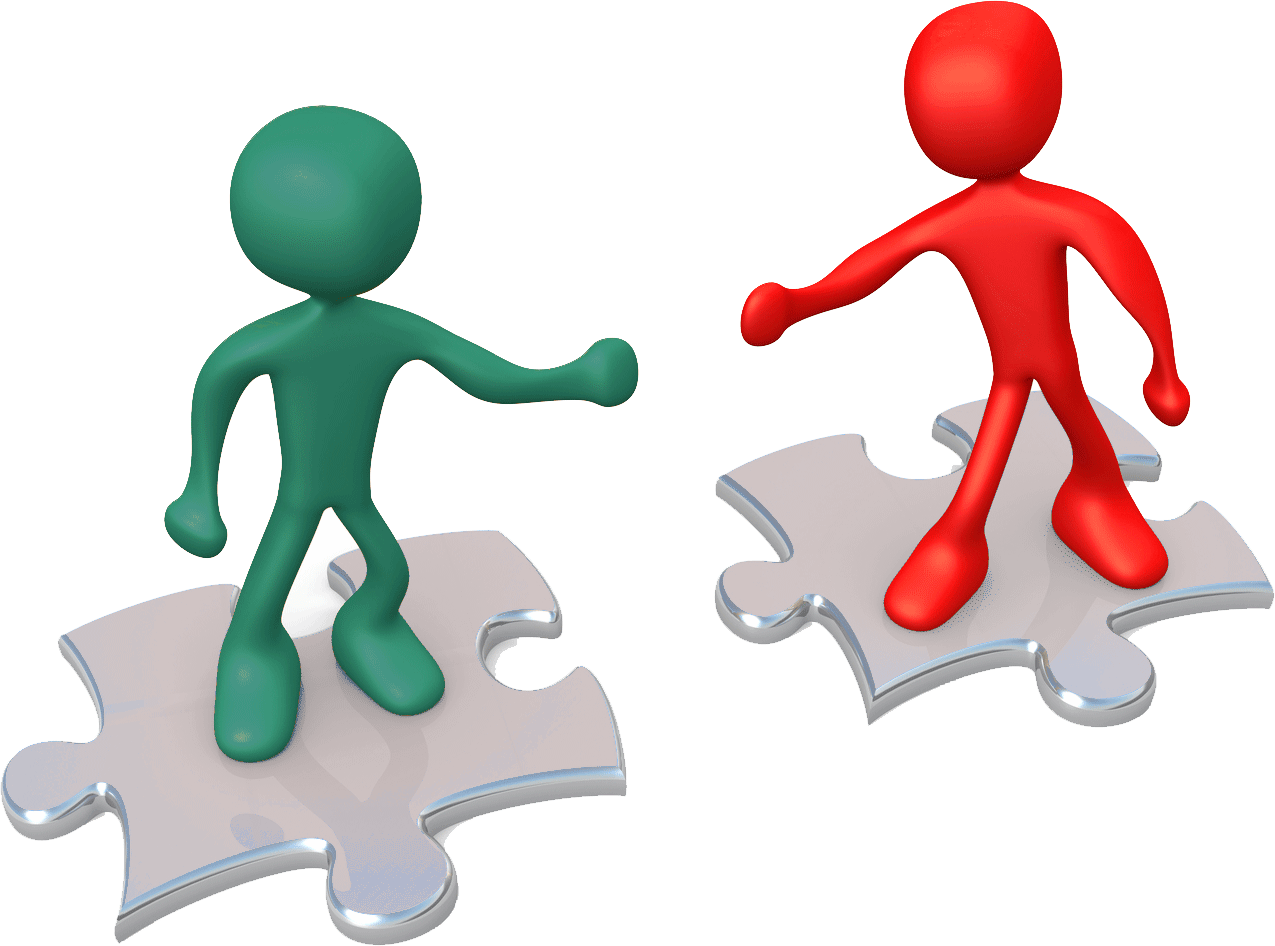 Школа  развития социальных навыков поведения 
у обучающихся
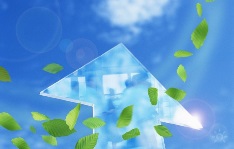 ОБОБЩЕНИЕ ОПЫТА НА ОБЛАСТНОМ УРОВНЕ
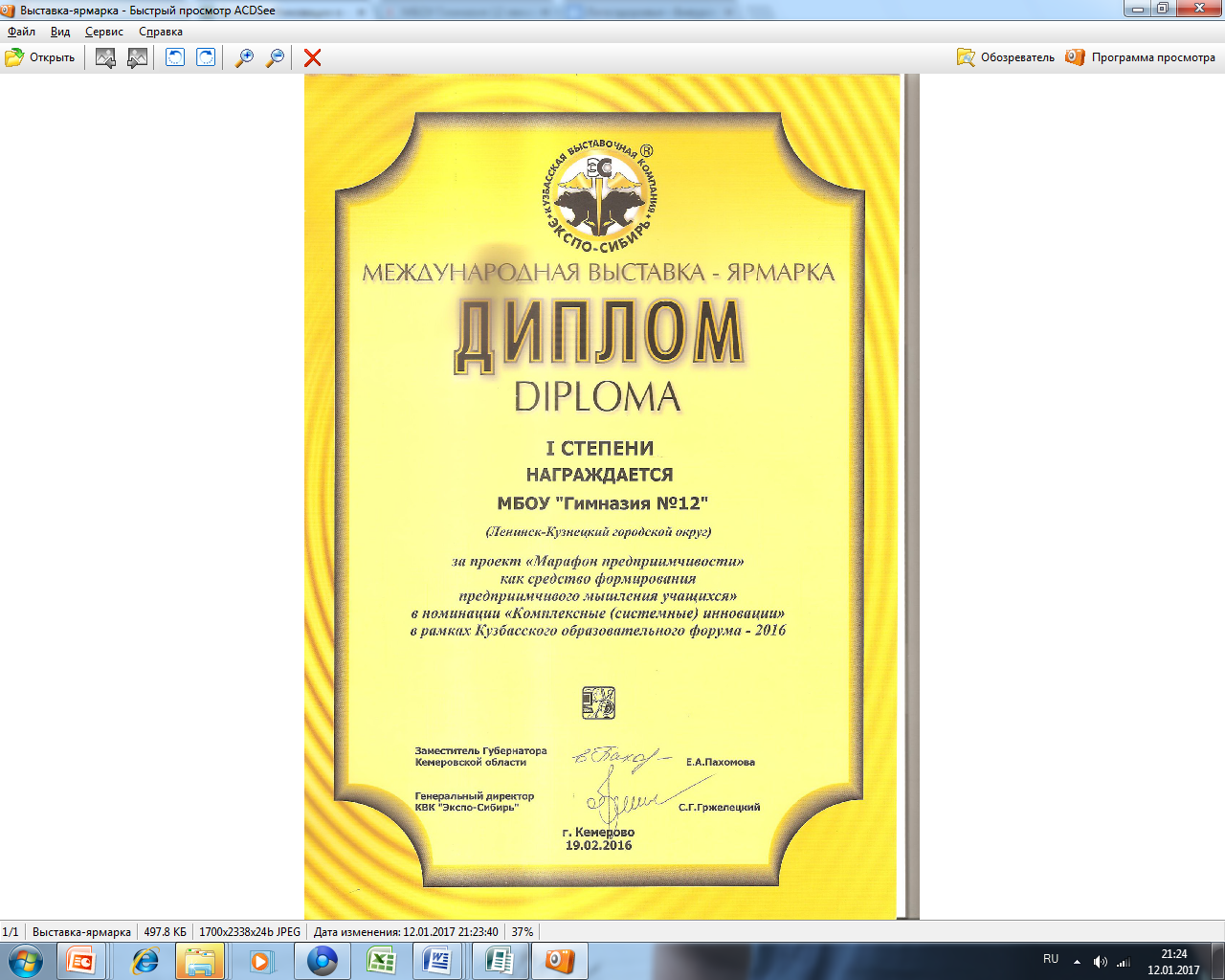 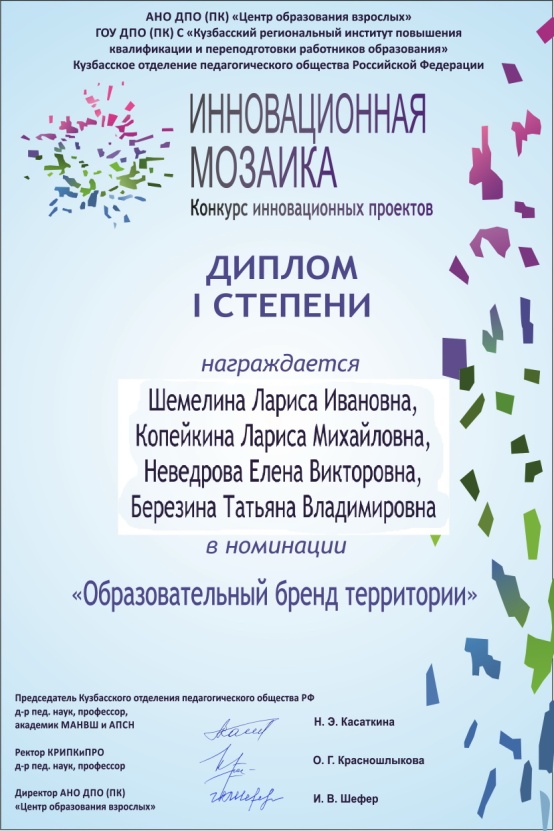 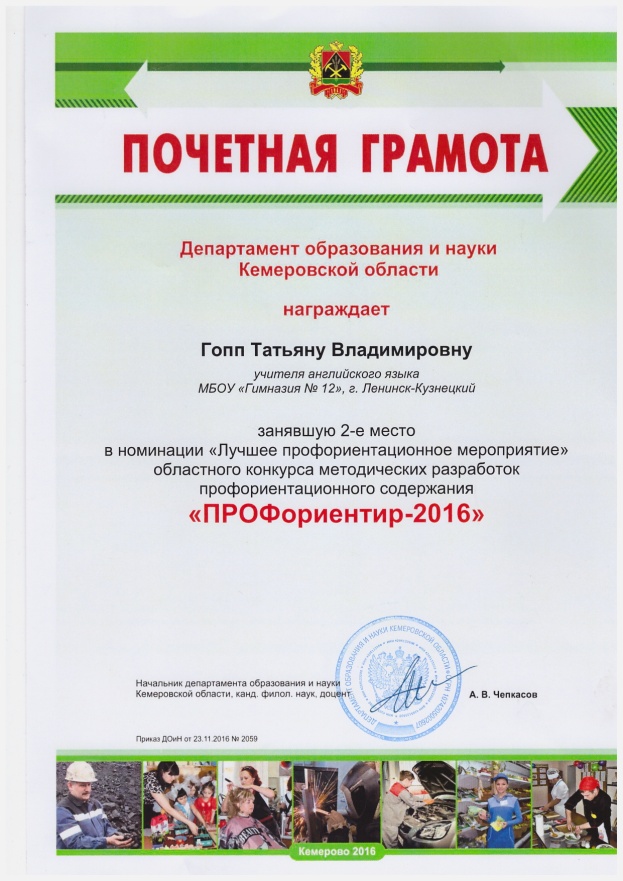 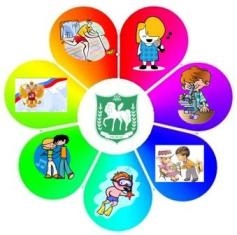 НОВЫЕ ФОРМЫ РАБОТЫ
Альманах
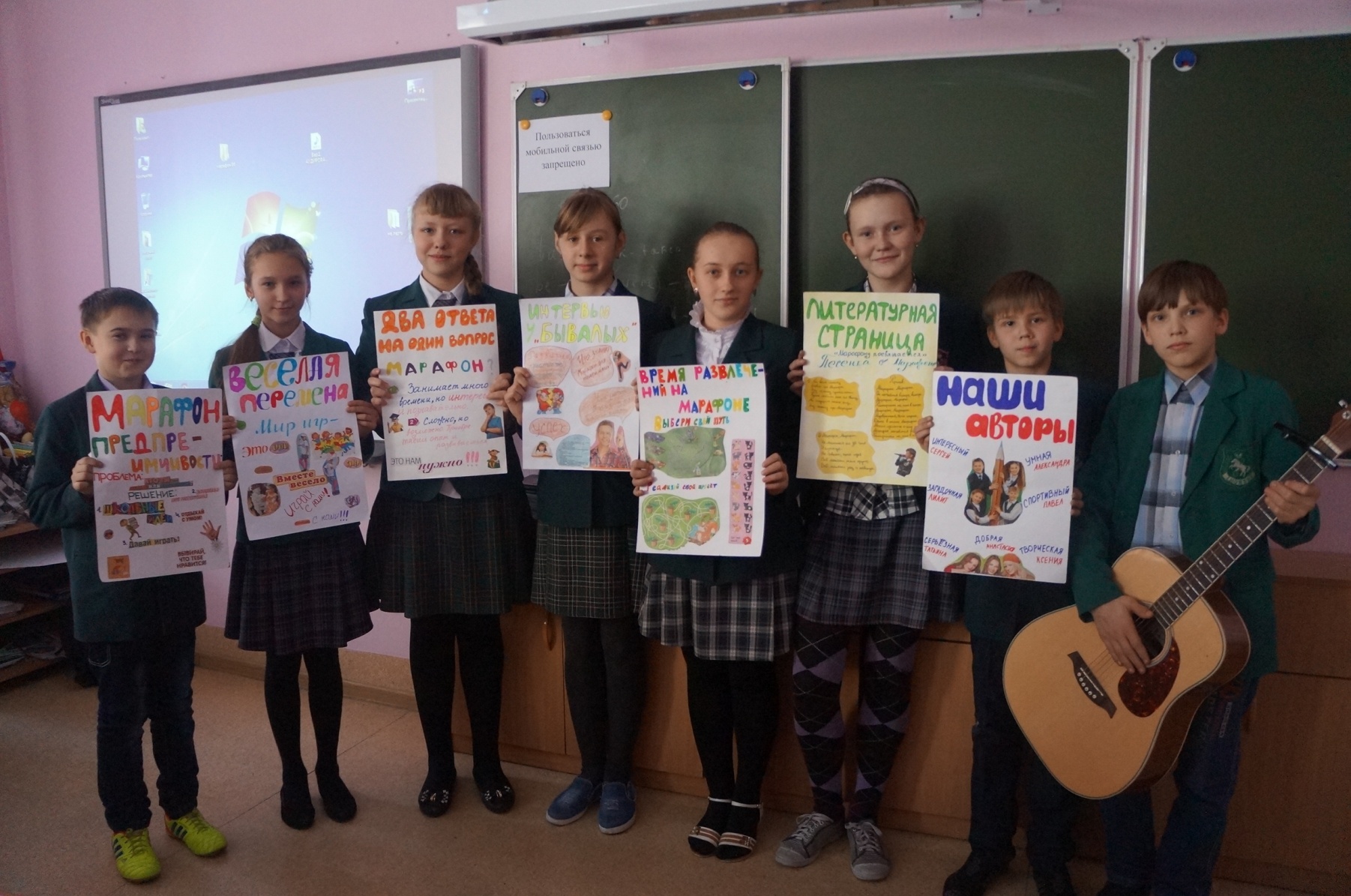 КРЕАТИВ-БОЙ
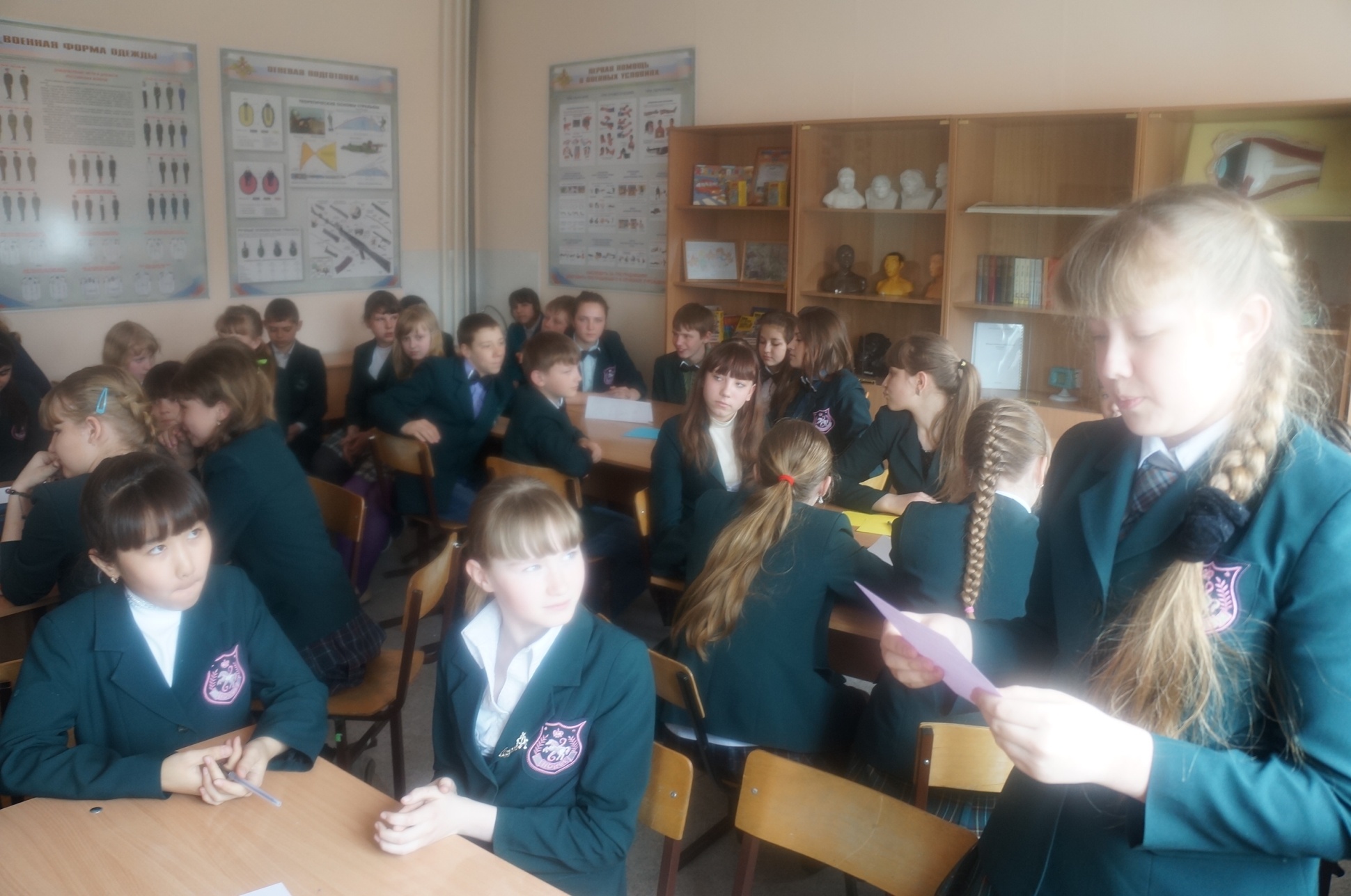 Квесты
По книге
Живые
В аудитории
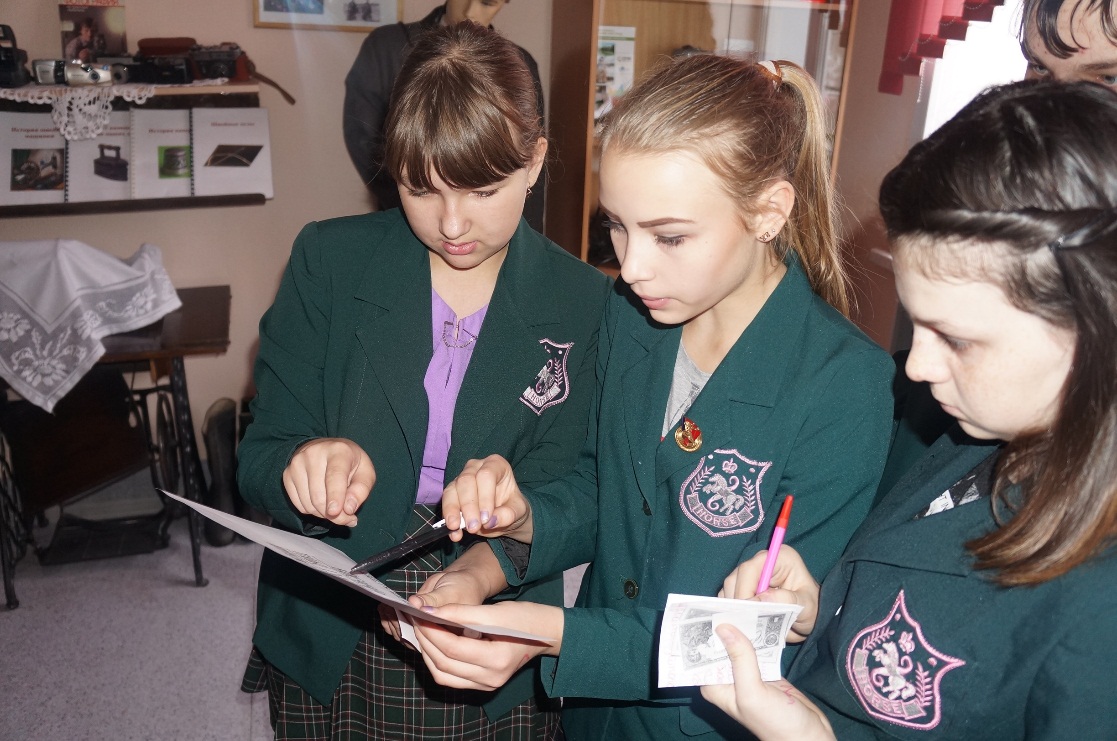 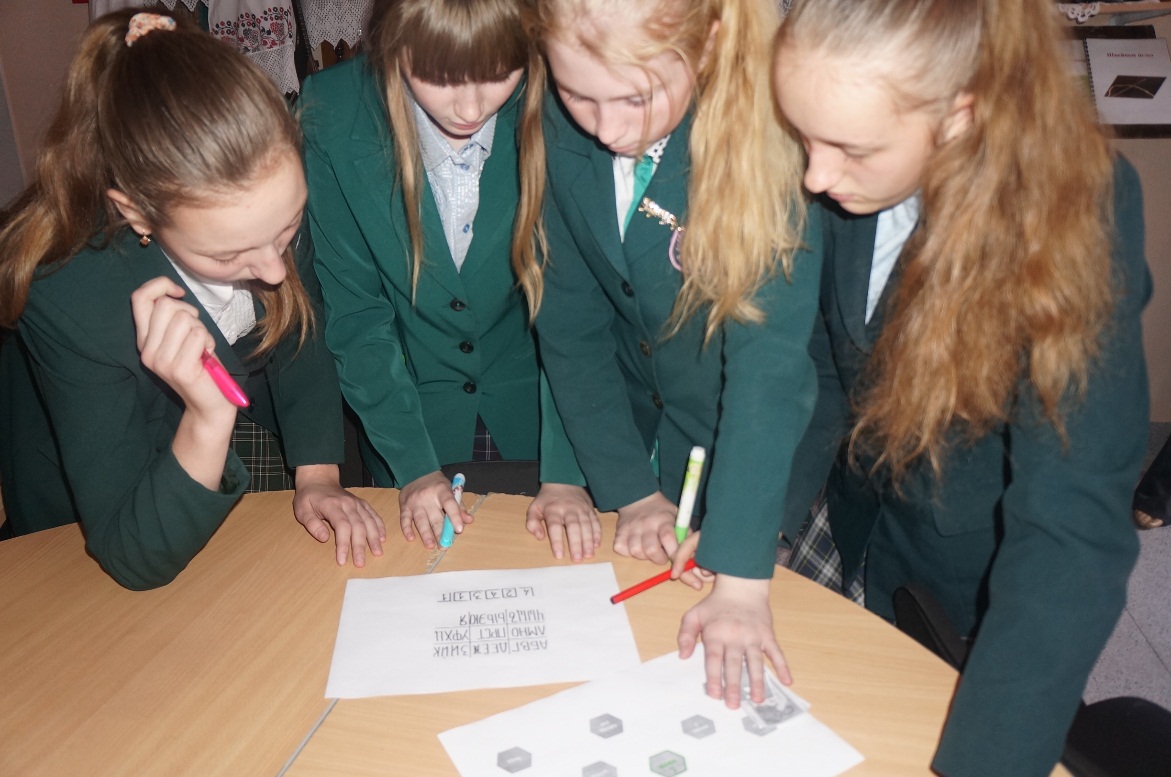 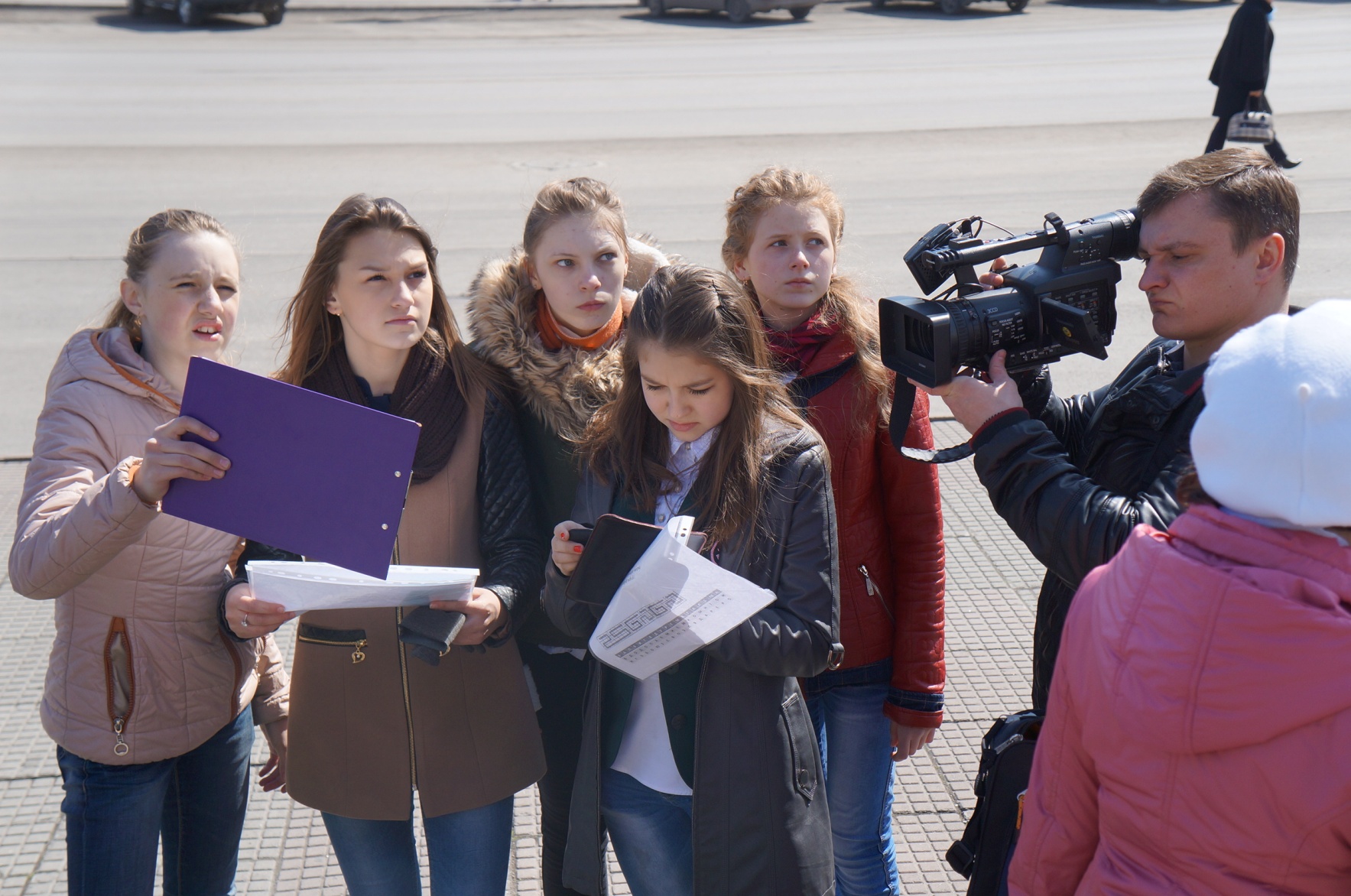 Конструкторское бюро
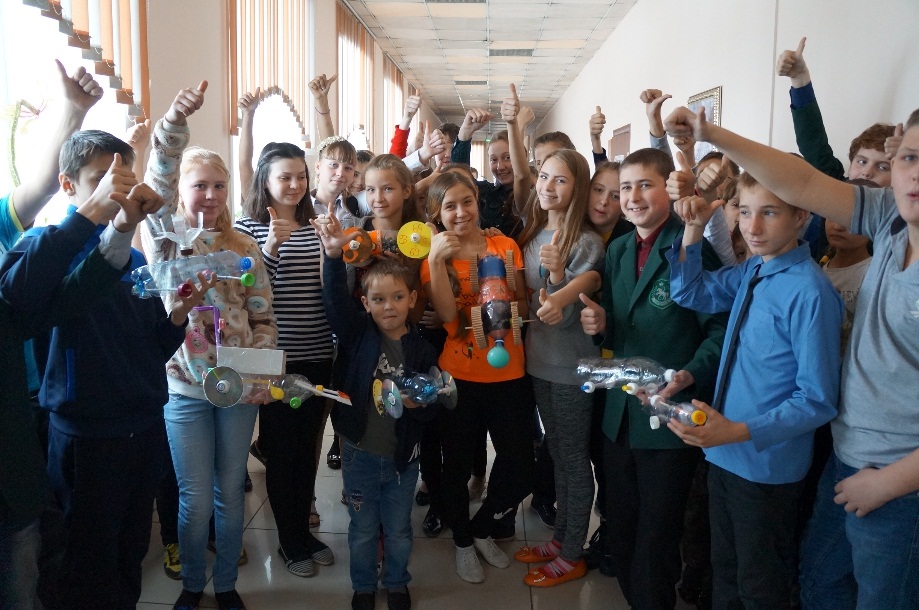 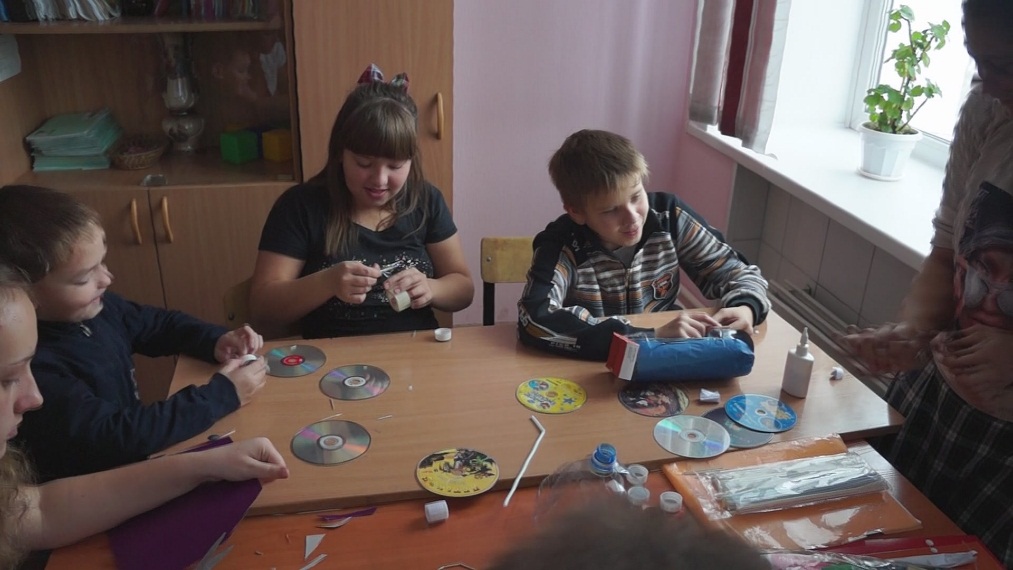 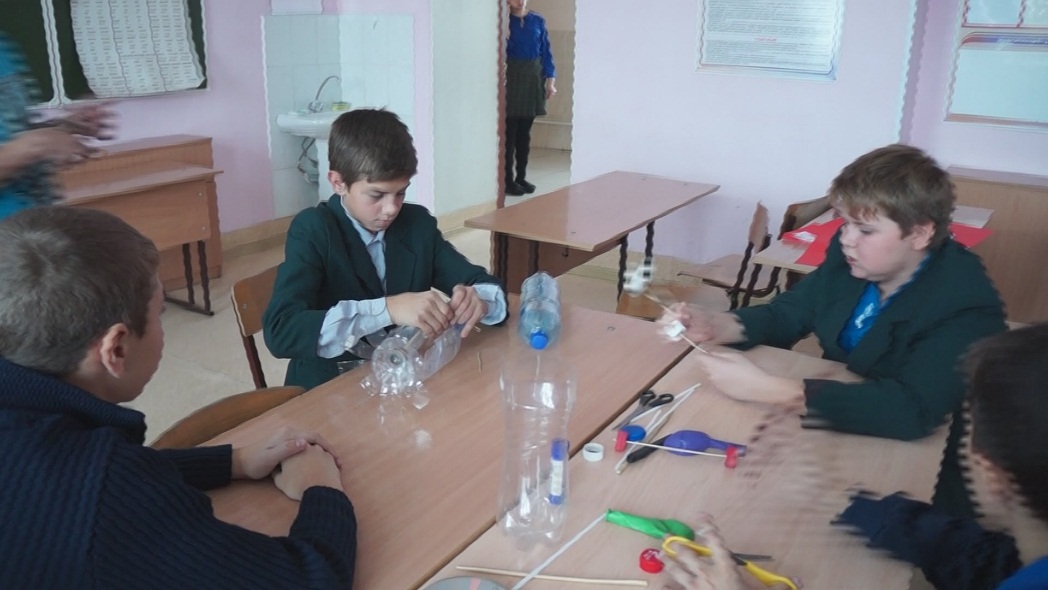 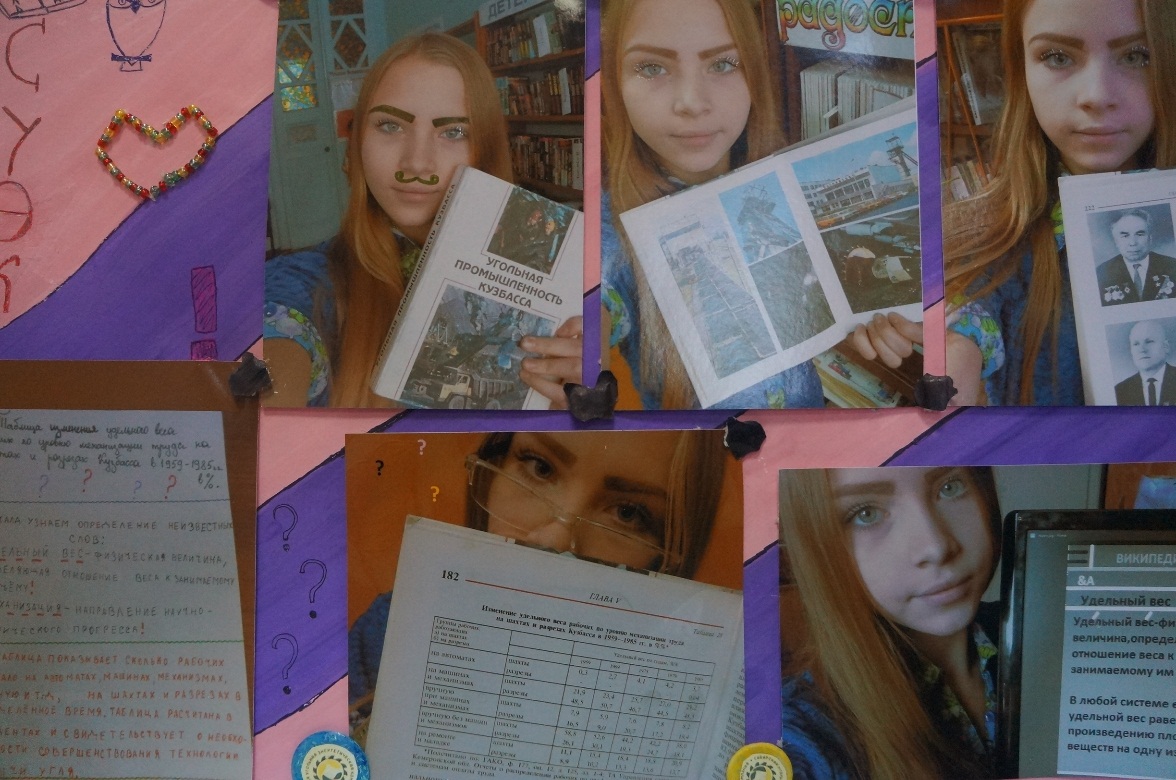 Сэлфи с книгой
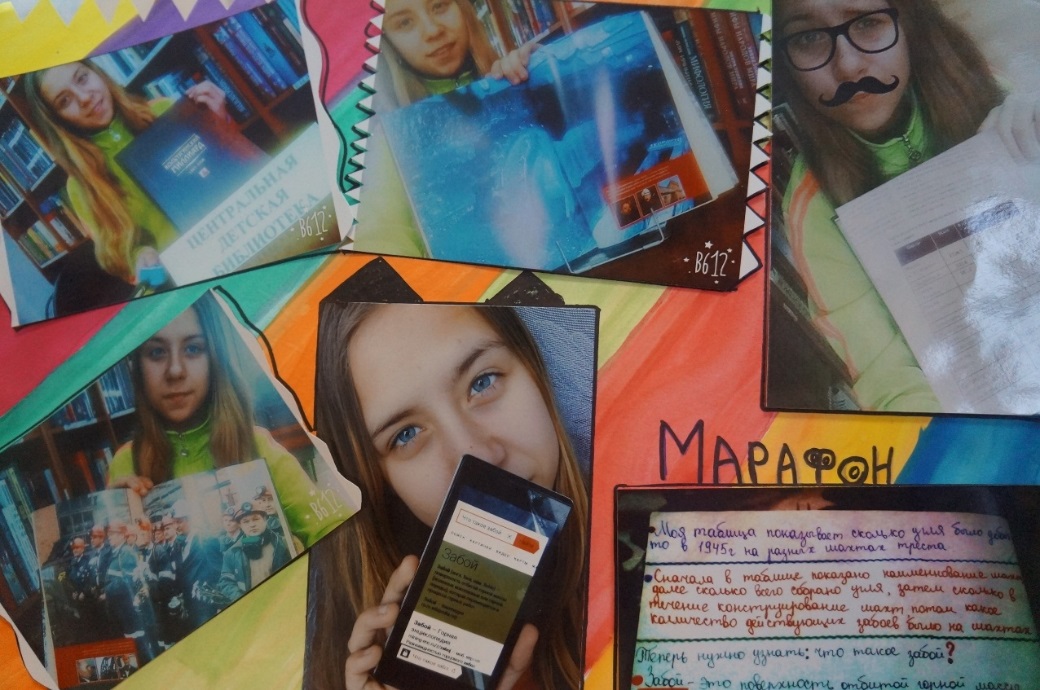 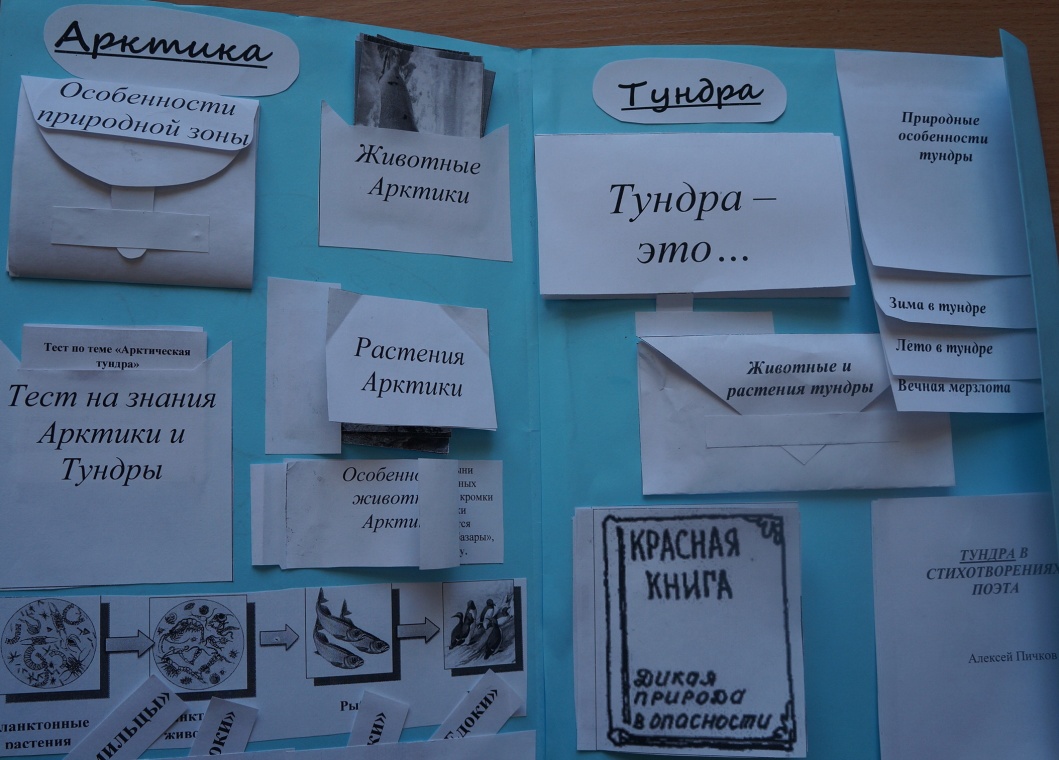 Лэпбук
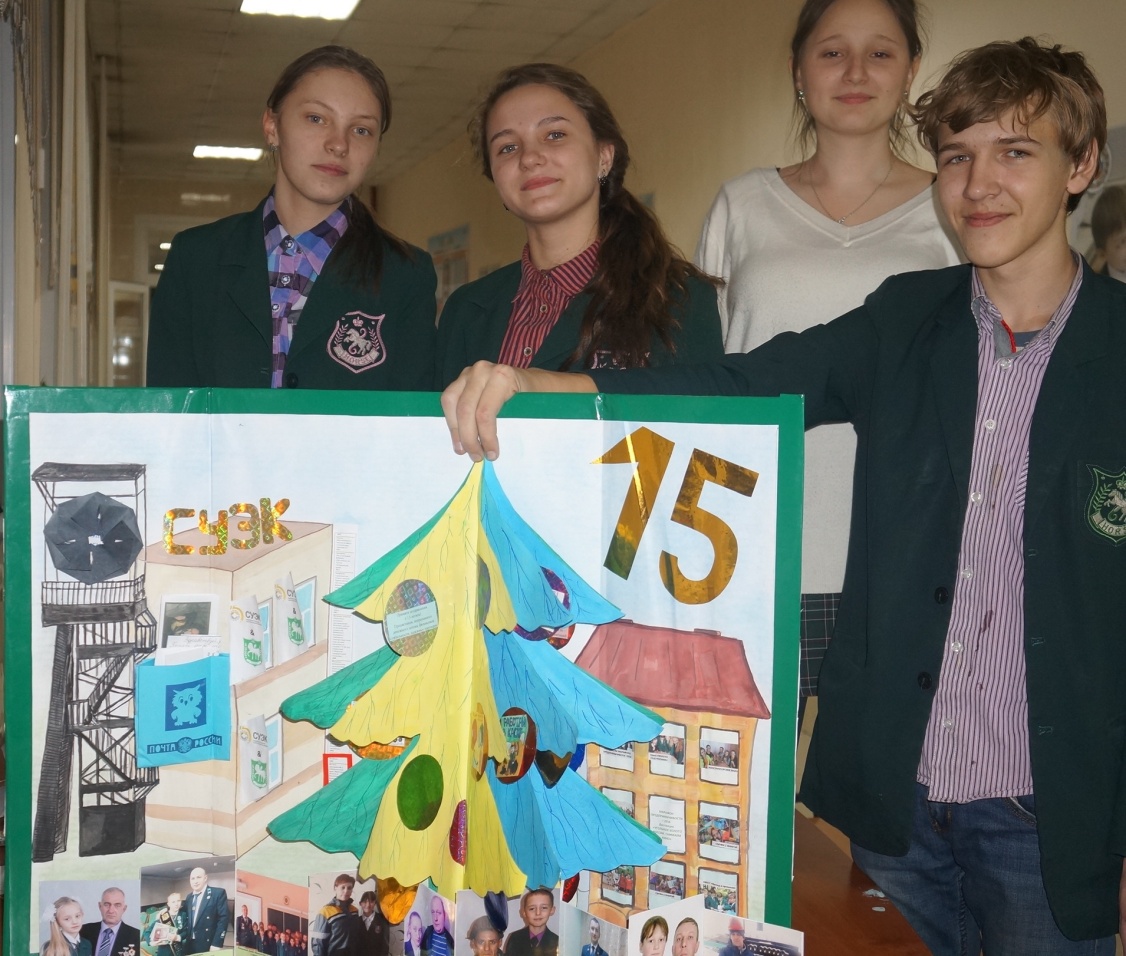 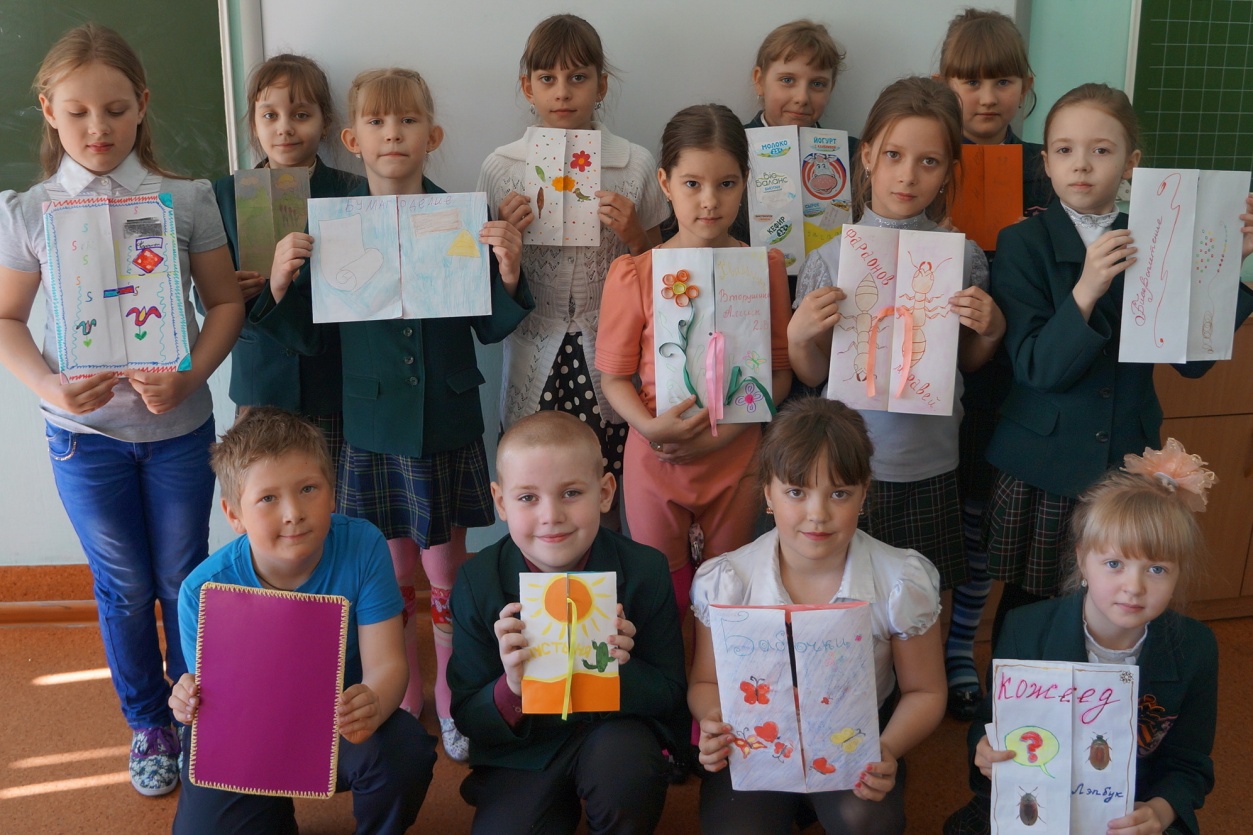